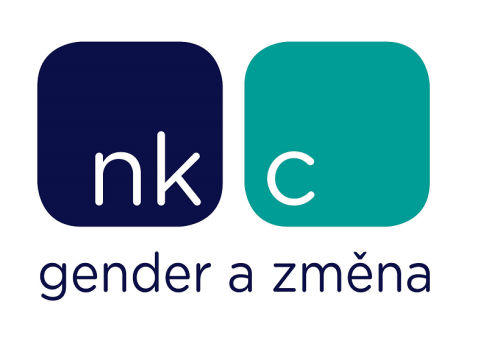 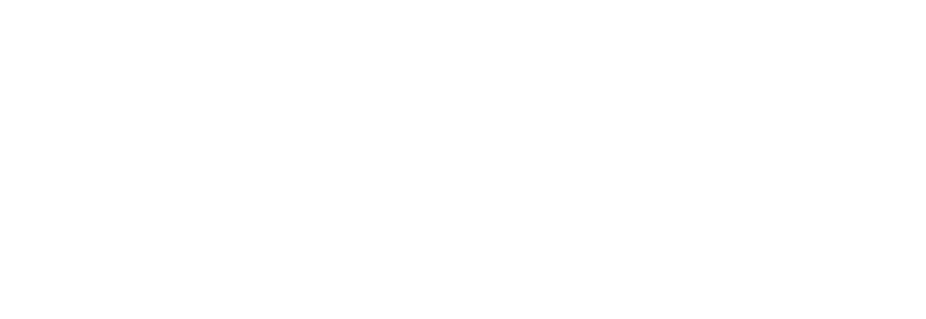 Genderové předsudky
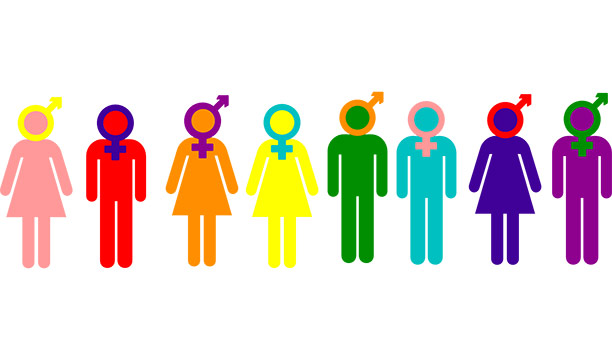 Timea Crofony & Pavla Rypáčková – červen 2020
Úvod
Relevance tématu pro genderovou rovnost
Předsudky a stereotypy
Genderové předsudky
Design for equality: příklady
OBSAH
[Speaker Notes: Něvědomý předsudek je předpojatost v prospěch nebo v neprospěch nějaké věci, osoby nebo skupiny a většinou je viděn jako nespravedlivý nebo neopodstatněný v konkrétních situacích.

Žijeme ve světě, který je zaplaven stereotypy. V řečtině στερεός (stereos), PEVNÝ + τύπος (typos), DOJEM

Stereotypy se mohou zdát bezvýznamnými, dokud k nim nezačneme automaticky přiřazovat konkrétní osoby v konkrétním kontextu. Náš mozek na jejich základě vytváří zrychlené asociace, které mohou vyústit v nevědomé předsudky.

Stereotypy se mohou dotýkat i rasy, věku, náboženství původu, zdravotního stavu…další příklady

https://www.youtube.com/watch?v=rbe5D3Yh43o
nevědomé předsudky vznikají na základě socializace, zkušeností a informací, které k nám přicházejí především z médií - vytváříme si tak stereotypy, jejichž prostřednictvím soudíme druhé  a vše kolem nás
lidé mají přirozenou tendenci škatulkovat druhé do sociálních kategorií zejména na základě vizuálních vjemů (pohlaví/gender, etnický původ, věk, výška a velikost) a sociálních charakteristik (náboženství, kulturní provenience, politická afiliace…) - asociační stereotypy se pak vpisují do lidského mozku a vytváří tak zkratkovité hodnocení: pokud jsme zvyklé a zvyklí vídat pouze ženy jako učitelky v mateřských školkách a pouze muže jako instalatéry, náš mozek si vytoří obraz instalatéra a učitelky, který v něm již zůstane  - hodnotíme druhé dle tohoto obrazu]
Na vysokých školách  v ČR studuje:
59,6 % žen
40,4 % mužů

V doktorském programu studuje:
44, 7 % žen
55, 3 % mužů

Jako výzkumnice nebo výzkumník však působí:
26, 6 % žen
73, 4 % mužů
RELEVANCE
[Speaker Notes: Něvědomý předsudek je předpojatost v prospěch nebo v neprospěch nějaké věci, osoby nebo skupiny a většinou je viděn jako nespravedlivý nebo neopodstatněný v konkrétních situacích.

Žijeme ve světě, který je zaplaven stereotypy. V řečtině στερεός (stereos), PEVNÝ + τύπος (typos), DOJEM

Stereotypy se mohou zdát bezvýznamnými, dokud k nim nezačneme automaticky přiřazovat konkrétní osoby v konkrétním kontextu. Náš mozek na jejich základě vytváří zrychlené asociace, které mohou vyústit v nevědomé předsudky.

Stereotypy se mohou dotýkat i rasy, věku, náboženství původu, zdravotního stavu…další příklady

https://www.youtube.com/watch?v=rbe5D3Yh43o
nevědomé předsudky vznikají na základě socializace, zkušeností a informací, které k nám přicházejí především z médií - vytváříme si tak stereotypy, jejichž prostřednictvím soudíme druhé  a vše kolem nás
lidé mají přirozenou tendenci škatulkovat druhé do sociálních kategorií zejména na základě vizuálních vjemů (pohlaví/gender, etnický původ, věk, výška a velikost) a sociálních charakteristik (náboženství, kulturní provenience, politická afiliace…) - asociační stereotypy se pak vpisují do lidského mozku a vytváří tak zkratkovité hodnocení: pokud jsme zvyklé a zvyklí vídat pouze ženy jako učitelky v mateřských školkách a pouze muže jako instalatéry, náš mozek si vytoří obraz instalatéra a učitelky, který v něm již zůstane  - hodnotíme druhé dle tohoto obrazu]
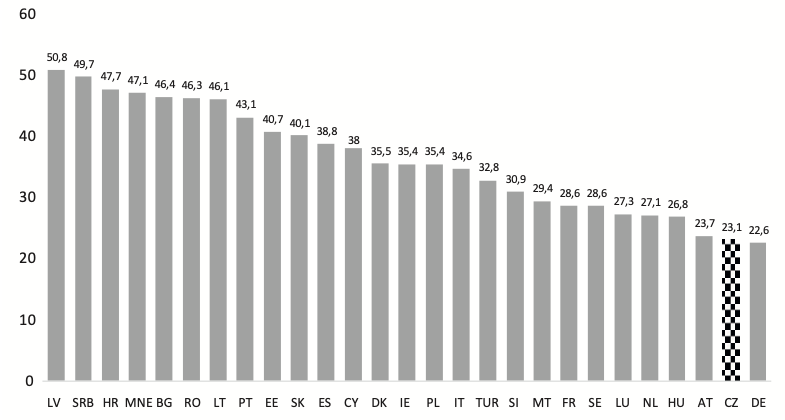 ČR V EU
Podíl žen mezi výzkumnými pracovníky (FTE) ve státech EU, 2017 (%)
[Speaker Notes: Něvědomý předsudek je předpojatost v prospěch nebo v neprospěch nějaké věci, osoby nebo skupiny a většinou je viděn jako nespravedlivý nebo neopodstatněný v konkrétních situacích.

Žijeme ve světě, který je zaplaven stereotypy. V řečtině στερεός (stereos), PEVNÝ + τύπος (typos), DOJEM

Stereotypy se mohou zdát bezvýznamnými, dokud k nim nezačneme automaticky přiřazovat konkrétní osoby v konkrétním kontextu. Náš mozek na jejich základě vytváří zrychlené asociace, které mohou vyústit v nevědomé předsudky.

Stereotypy se mohou dotýkat i rasy, věku, náboženství původu, zdravotního stavu…další příklady

https://www.youtube.com/watch?v=rbe5D3Yh43o
nevědomé předsudky vznikají na základě socializace, zkušeností a informací, které k nám přicházejí především z médií - vytváříme si tak stereotypy, jejichž prostřednictvím soudíme druhé  a vše kolem nás
lidé mají přirozenou tendenci škatulkovat druhé do sociálních kategorií zejména na základě vizuálních vjemů (pohlaví/gender, etnický původ, věk, výška a velikost) a sociálních charakteristik (náboženství, kulturní provenience, politická afiliace…) - asociační stereotypy se pak vpisují do lidského mozku a vytváří tak zkratkovité hodnocení: pokud jsme zvyklé a zvyklí vídat pouze ženy jako učitelky v mateřských školkách a pouze muže jako instalatéry, náš mozek si vytoří obraz instalatéra a učitelky, který v něm již zůstane  - hodnotíme druhé dle tohoto obrazu]
= předpojatost ve prospěch nebo v neprospěch nějaké věci, osoby nebo skupiny lidí
Nevědomý/neuvědomovaný předsudek
- pramění ze stereotypů/,,tradičních” rolí (před-pojatost, za-ujatost, před-sudek)
STEREOTYP - rozšířený, daný a velmi zjednoušený obraz nebo představa o skutečné věci, osobě, nebo situaci (např. genderové stereotypy)
- naše interpretace smyslových vjemů na nich fungují také: Vizuální stereotypy
PŘEDSUDKY
&
STEREOTYPY
PŘEDSUDEK
[Speaker Notes: Něvědomý předsudek je předpojatost v prospěch nebo v neprospěch nějaké věci, osoby nebo skupiny a většinou je viděn jako nespravedlivý nebo neopodstatněný v konkrétních situacích.

Žijeme ve světě, který je zaplaven stereotypy. V řečtině στερεός (stereos), PEVNÝ + τύπος (typos), DOJEM

Stereotypy se mohou zdát bezvýznamnými, dokud k nim nezačneme automaticky přiřazovat konkrétní osoby v konkrétním kontextu. Náš mozek na jejich základě vytváří zrychlené asociace, které mohou vyústit v nevědomé předsudky.

Stereotypy se mohou dotýkat i rasy, věku, náboženství původu, zdravotního stavu…další příklady

https://www.youtube.com/watch?v=rbe5D3Yh43o
nevědomé předsudky vznikají na základě socializace, zkušeností a informací, které k nám přicházejí především z médií - vytváříme si tak stereotypy, jejichž prostřednictvím soudíme druhé  a vše kolem nás
lidé mají přirozenou tendenci škatulkovat druhé do sociálních kategorií zejména na základě vizuálních vjemů (pohlaví/gender, etnický původ, věk, výška a velikost) a sociálních charakteristik (náboženství, kulturní provenience, politická afiliace…) - asociační stereotypy se pak vpisují do lidského mozku a vytváří tak zkratkovité hodnocení: pokud jsme zvyklé a zvyklí vídat pouze ženy jako učitelky v mateřských školkách a pouze muže jako instalatéry, náš mozek si vytoří obraz instalatéra a učitelky, který v něm již zůstane  - hodnotíme druhé dle tohoto obrazu]
KDE: TV, filmy, rádio, knihy, časopisy, internet, zkušenosti a LIDÉ
KDY: celý život (s věkem roste jak jejich počet, tak jejich síla)
Stereotypy máme silně zvnitřněny
druhé často soudíme podle toho, jak naše stereotypy potvrzují nebo vyvracejí
ovlivňují naše podvědomé/nevědomé chování
STEREOTYPŮM 
SE 
UČÍME
[Speaker Notes: Něvědomý předsudek je předpojatost v prospěch nebo v neprospěch nějaké věci, osoby nebo skupiny a většinou je viděn jako nespravedlivý nebo neopodstatněný v konkrétních situacích.

Žijeme ve světě, který je zaplaven stereotypy. V řečtině στερεός (stereos), PEVNÝ + τύπος (typos), DOJEM

Stereotypy se mohou zdát bezvýznamnými, dokud k nim nezačneme automaticky přiřazovat konkrétní osoby v konkrétním kontextu. Náš mozek na jejich základě vytváří zrychlené asociace, které mohou vyústit v nevědomé předsudky.

Stereotypy se mohou dotýkat i rasy, věku, náboženství původu, zdravotního stavu…další příklady

https://www.youtube.com/watch?v=rbe5D3Yh43o
nevědomé předsudky vznikají na základě socializace, zkušeností a informací, které k nám přicházejí především z médií - vytváříme si tak stereotypy, jejichž prostřednictvím soudíme druhé  a vše kolem nás
lidé mají přirozenou tendenci škatulkovat druhé do sociálních kategorií zejména na základě vizuálních vjemů (pohlaví/gender, etnický původ, věk, výška a velikost) a sociálních charakteristik (náboženství, kulturní provenience, politická afiliace…) - asociační stereotypy se pak vpisují do lidského mozku a vytváří tak zkratkovité hodnocení: pokud jsme zvyklé a zvyklí vídat pouze ženy jako učitelky v mateřských školkách a pouze muže jako instalatéry, náš mozek si vytoří obraz instalatéra a učitelky, který v něm již zůstane  - hodnotíme druhé dle tohoto obrazu]
V čem se nevědomé předsudky odrážejí? 
Nejčastěji:
konfirmační zkreslení
podobnost - známost
kotvení
PŘEDSUDKY
VS
PŘESVĚDČENÍ
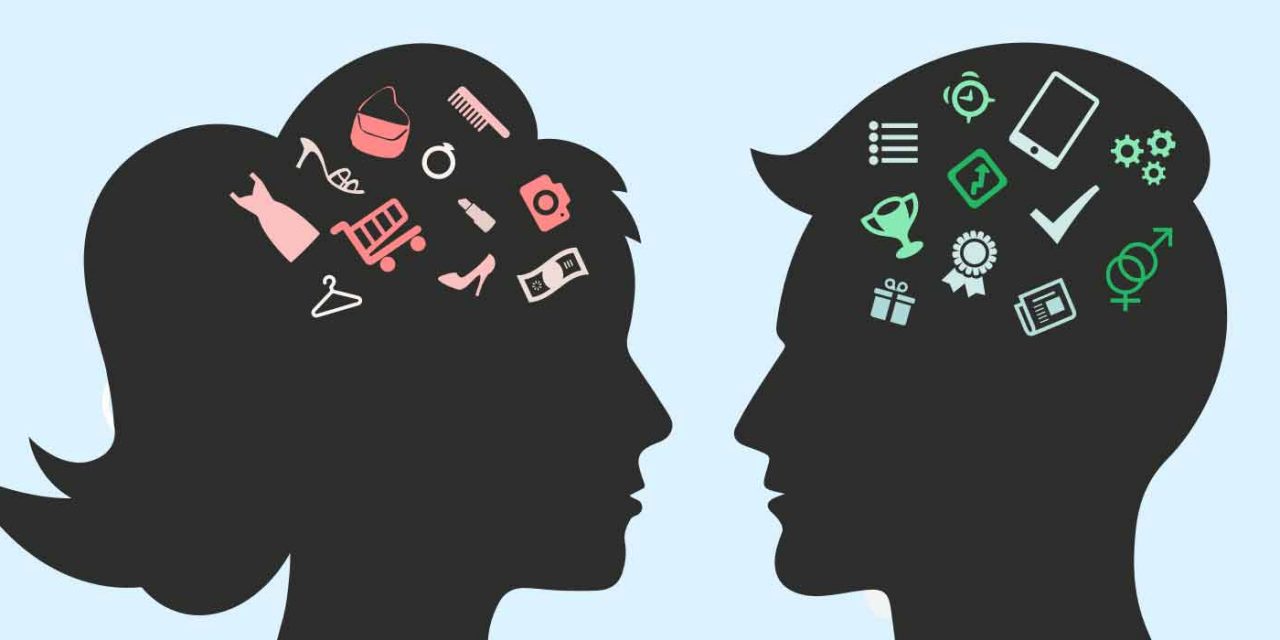 [Speaker Notes: Něvědomý předsudek je předpojatost v prospěch nebo v neprospěch nějaké věci, osoby nebo skupiny a většinou je viděn jako nespravedlivý nebo neopodstatněný v konkrétních situacích.

Žijeme ve světě, který je zaplaven stereotypy. V řečtině στερεός (stereos), PEVNÝ + τύπος (typos), DOJEM

Stereotypy se mohou zdát bezvýznamnými, dokud k nim nezačneme automaticky přiřazovat konkrétní osoby v konkrétním kontextu. Náš mozek na jejich základě vytváří zrychlené asociace, které mohou vyústit v nevědomé předsudky.

Stereotypy se mohou dotýkat i rasy, věku, náboženství původu, zdravotního stavu…další příklady

https://www.youtube.com/watch?v=rbe5D3Yh43o
nevědomé předsudky vznikají na základě socializace, zkušeností a informací, které k nám přicházejí především z médií - vytváříme si tak stereotypy, jejichž prostřednictvím soudíme druhé  a vše kolem nás
lidé mají přirozenou tendenci škatulkovat druhé do sociálních kategorií zejména na základě vizuálních vjemů (pohlaví/gender, etnický původ, věk, výška a velikost) a sociálních charakteristik (náboženství, kulturní provenience, politická afiliace…) - asociační stereotypy se pak vpisují do lidského mozku a vytváří tak zkratkovité hodnocení: pokud jsme zvyklé a zvyklí vídat pouze ženy jako učitelky v mateřských školkách a pouze muže jako instalatéry, náš mozek si vytoří obraz instalatéra a učitelky, který v něm již zůstane  - hodnotíme druhé dle tohoto obrazu]
zdůvodňování nepodložených soudů/názorů, ignorace faktů
neochota měnit vlastní postoje a chování
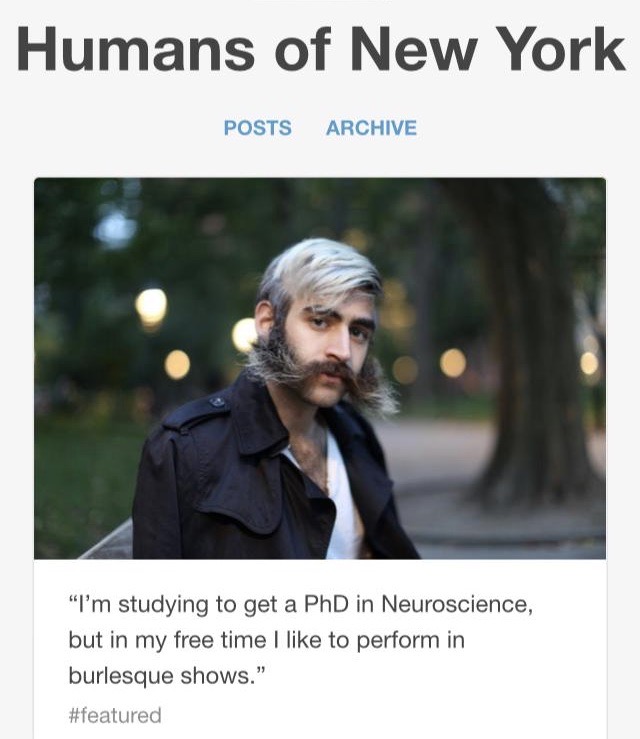 zabraňují lidem ze stereotypizovaných skupin vstupovat a uspět v různých sférách života a společnosti: zabraňují férovému zacházení a rovným příležitostem
NEBEZPEČÍ
[Speaker Notes: Něvědomý předsudek je předpojatost v prospěch nebo v neprospěch nějaké věci, osoby nebo skupiny a většinou je viděn jako nespravedlivý nebo neopodstatněný v konkrétních situacích.

Žijeme ve světě, který je zaplaven stereotypy. V řečtině στερεός (stereos), PEVNÝ + τύπος (typos), DOJEM

Stereotypy se mohou zdát bezvýznamnými, dokud k nim nezačneme automaticky přiřazovat konkrétní osoby v konkrétním kontextu. Náš mozek na jejich základě vytváří zrychlené asociace, které mohou vyústit v nevědomé předsudky.

Stereotypy se mohou dotýkat i rasy, věku, náboženství původu, zdravotního stavu…další příklady

https://www.youtube.com/watch?v=rbe5D3Yh43o
nevědomé předsudky vznikají na základě socializace, zkušeností a informací, které k nám přicházejí především z médií - vytváříme si tak stereotypy, jejichž prostřednictvím soudíme druhé  a vše kolem nás
lidé mají přirozenou tendenci škatulkovat druhé do sociálních kategorií zejména na základě vizuálních vjemů (pohlaví/gender, etnický původ, věk, výška a velikost) a sociálních charakteristik (náboženství, kulturní provenience, politická afiliace…) - asociační stereotypy se pak vpisují do lidského mozku a vytváří tak zkratkovité hodnocení: pokud jsme zvyklé a zvyklí vídat pouze ženy jako učitelky v mateřských školkách a pouze muže jako instalatéry, náš mozek si vytoří obraz instalatéra a učitelky, který v něm již zůstane  - hodnotíme druhé dle tohoto obrazu]
přiznat si, že je máme a identifikovat je
zjistit, v jakých situacích nebo za jakých podmínek se u nás nejvíce projevují / co je spouští
zpomalit 
zkusit nové přístupy / postupy v běžných činnostech nebo metodu ,,Flip it to test it”
PREVENCE
[Speaker Notes: Něvědomý předsudek je předpojatost v prospěch nebo v neprospěch nějaké věci, osoby nebo skupiny a většinou je viděn jako nespravedlivý nebo neopodstatněný v konkrétních situacích.

Žijeme ve světě, který je zaplaven stereotypy. V řečtině στερεός (stereos), PEVNÝ + τύπος (typos), DOJEM

Stereotypy se mohou zdát bezvýznamnými, dokud k nim nezačneme automaticky přiřazovat konkrétní osoby v konkrétním kontextu. Náš mozek na jejich základě vytváří zrychlené asociace, které mohou vyústit v nevědomé předsudky.

Stereotypy se mohou dotýkat i rasy, věku, náboženství původu, zdravotního stavu…další příklady

https://www.youtube.com/watch?v=rbe5D3Yh43o
nevědomé předsudky vznikají na základě socializace, zkušeností a informací, které k nám přicházejí především z médií - vytváříme si tak stereotypy, jejichž prostřednictvím soudíme druhé  a vše kolem nás
lidé mají přirozenou tendenci škatulkovat druhé do sociálních kategorií zejména na základě vizuálních vjemů (pohlaví/gender, etnický původ, věk, výška a velikost) a sociálních charakteristik (náboženství, kulturní provenience, politická afiliace…) - asociační stereotypy se pak vpisují do lidského mozku a vytváří tak zkratkovité hodnocení: pokud jsme zvyklé a zvyklí vídat pouze ženy jako učitelky v mateřských školkách a pouze muže jako instalatéry, náš mozek si vytoří obraz instalatéra a učitelky, který v něm již zůstane  - hodnotíme druhé dle tohoto obrazu]
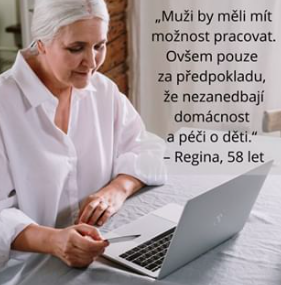 FLIP IT
TO TEST IT
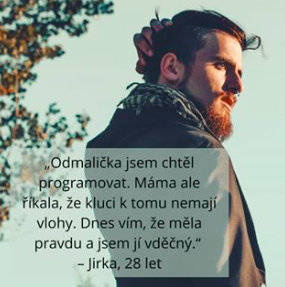 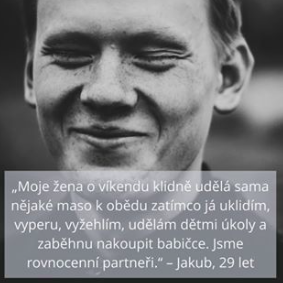 @primachlap
(Instagramový účet)
[Speaker Notes: Něvědomý předsudek je předpojatost v prospěch nebo v neprospěch nějaké věci, osoby nebo skupiny a většinou je viděn jako nespravedlivý nebo neopodstatněný v konkrétních situacích.

Žijeme ve světě, který je zaplaven stereotypy. V řečtině στερεός (stereos), PEVNÝ + τύπος (typos), DOJEM

Stereotypy se mohou zdát bezvýznamnými, dokud k nim nezačneme automaticky přiřazovat konkrétní osoby v konkrétním kontextu. Náš mozek na jejich základě vytváří zrychlené asociace, které mohou vyústit v nevědomé předsudky.

Stereotypy se mohou dotýkat i rasy, věku, náboženství původu, zdravotního stavu…další příklady

https://www.youtube.com/watch?v=rbe5D3Yh43o
nevědomé předsudky vznikají na základě socializace, zkušeností a informací, které k nám přicházejí především z médií - vytváříme si tak stereotypy, jejichž prostřednictvím soudíme druhé  a vše kolem nás
lidé mají přirozenou tendenci škatulkovat druhé do sociálních kategorií zejména na základě vizuálních vjemů (pohlaví/gender, etnický původ, věk, výška a velikost) a sociálních charakteristik (náboženství, kulturní provenience, politická afiliace…) - asociační stereotypy se pak vpisují do lidského mozku a vytváří tak zkratkovité hodnocení: pokud jsme zvyklé a zvyklí vídat pouze ženy jako učitelky v mateřských školkách a pouze muže jako instalatéry, náš mozek si vytoří obraz instalatéra a učitelky, který v něm již zůstane  - hodnotíme druhé dle tohoto obrazu]
ROZMANITOST na pracovišti:
vyšší produktivita
lepší kvalita výsledků

více perspektiv přináší pečlivější ověřování a zpracovávání informací a dat, více ohledu na ,,jiné” zkušenosti
projevené předsudky snižují produktivitu práce a schopnost řešit problémy i u těch, kteří jsou pouhými přihlížejícími předsudků a stereotypů
PROSTŘEDÍ
BEZ
PŘEDSUDKŮ
[Speaker Notes: Něvědomý předsudek je předpojatost v prospěch nebo v neprospěch nějaké věci, osoby nebo skupiny a většinou je viděn jako nespravedlivý nebo neopodstatněný v konkrétních situacích.

Žijeme ve světě, který je zaplaven stereotypy. V řečtině στερεός (stereos), PEVNÝ + τύπος (typos), DOJEM

Stereotypy se mohou zdát bezvýznamnými, dokud k nim nezačneme automaticky přiřazovat konkrétní osoby v konkrétním kontextu. Náš mozek na jejich základě vytváří zrychlené asociace, které mohou vyústit v nevědomé předsudky.

Stereotypy se mohou dotýkat i rasy, věku, náboženství původu, zdravotního stavu…další příklady

https://www.youtube.com/watch?v=rbe5D3Yh43o
nevědomé předsudky vznikají na základě socializace, zkušeností a informací, které k nám přicházejí především z médií - vytváříme si tak stereotypy, jejichž prostřednictvím soudíme druhé  a vše kolem nás
lidé mají přirozenou tendenci škatulkovat druhé do sociálních kategorií zejména na základě vizuálních vjemů (pohlaví/gender, etnický původ, věk, výška a velikost) a sociálních charakteristik (náboženství, kulturní provenience, politická afiliace…) - asociační stereotypy se pak vpisují do lidského mozku a vytváří tak zkratkovité hodnocení: pokud jsme zvyklé a zvyklí vídat pouze ženy jako učitelky v mateřských školkách a pouze muže jako instalatéry, náš mozek si vytoří obraz instalatéra a učitelky, který v něm již zůstane  - hodnotíme druhé dle tohoto obrazu]
Předsudky vznikají ze stereotypů: 
zvnitřněný strach
příležitosti
očekávání

Genderové předsudky
typicky nepramení 
z uvědomované nenávisti 
mají mnoho projevů
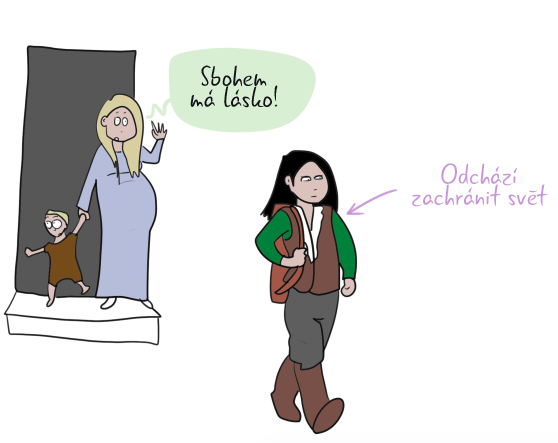 GENDEROVÉ PŘEDSUDKY
komiks Měla jsi mi to říct - francouzská kreslířka Emma
[Speaker Notes: Něvědomý předsudek je předpojatost v prospěch nebo v neprospěch nějaké věci, osoby nebo skupiny a většinou je viděn jako nespravedlivý nebo neopodstatněný v konkrétních situacích.

Žijeme ve světě, který je zaplaven stereotypy. V řečtině στερεός (stereos), PEVNÝ + τύπος (typos), DOJEM

Stereotypy se mohou zdát bezvýznamnými, dokud k nim nezačneme automaticky přiřazovat konkrétní osoby v konkrétním kontextu. Náš mozek na jejich základě vytváří zrychlené asociace, které mohou vyústit v nevědomé předsudky.

Stereotypy se mohou dotýkat i rasy, věku, náboženství původu, zdravotního stavu…další příklady

https://www.youtube.com/watch?v=rbe5D3Yh43o
nevědomé předsudky vznikají na základě socializace, zkušeností a informací, které k nám přicházejí především z médií - vytváříme si tak stereotypy, jejichž prostřednictvím soudíme druhé  a vše kolem nás
lidé mají přirozenou tendenci škatulkovat druhé do sociálních kategorií zejména na základě vizuálních vjemů (pohlaví/gender, etnický původ, věk, výška a velikost) a sociálních charakteristik (náboženství, kulturní provenience, politická afiliace…) - asociační stereotypy se pak vpisují do lidského mozku a vytváří tak zkratkovité hodnocení: pokud jsme zvyklé a zvyklí vídat pouze ženy jako učitelky v mateřských školkách a pouze muže jako instalatéry, náš mozek si vytoří obraz instalatéra a učitelky, který v něm již zůstane  - hodnotíme druhé dle tohoto obrazu]
jsou znevýhodňovány ve třídách/studijních skupinách a jsou mnohem méně zastoupeny ve STEM oborech
mají méně publikací / jsou méně publikovány - mají horší hodnocení ve vědě / pracovním výkonu 
zastoupení žen klesá s rostoucími úrovněmi akademické a výzkumné kariéry (Mgr. VS prof.)
mnohem obtížněji získávají pracovní pozice
DŮSLEDKY
[Speaker Notes: Něvědomý předsudek je předpojatost v prospěch nebo v neprospěch nějaké věci, osoby nebo skupiny a většinou je viděn jako nespravedlivý nebo neopodstatněný v konkrétních situacích.

Žijeme ve světě, který je zaplaven stereotypy. V řečtině στερεός (stereos), PEVNÝ + τύπος (typos), DOJEM

Stereotypy se mohou zdát bezvýznamnými, dokud k nim nezačneme automaticky přiřazovat konkrétní osoby v konkrétním kontextu. Náš mozek na jejich základě vytváří zrychlené asociace, které mohou vyústit v nevědomé předsudky.

Stereotypy se mohou dotýkat i rasy, věku, náboženství původu, zdravotního stavu…další příklady

https://www.youtube.com/watch?v=rbe5D3Yh43o
nevědomé předsudky vznikají na základě socializace, zkušeností a informací, které k nám přicházejí především z médií - vytváříme si tak stereotypy, jejichž prostřednictvím soudíme druhé  a vše kolem nás
lidé mají přirozenou tendenci škatulkovat druhé do sociálních kategorií zejména na základě vizuálních vjemů (pohlaví/gender, etnický původ, věk, výška a velikost) a sociálních charakteristik (náboženství, kulturní provenience, politická afiliace…) - asociační stereotypy se pak vpisují do lidského mozku a vytváří tak zkratkovité hodnocení: pokud jsme zvyklé a zvyklí vídat pouze ženy jako učitelky v mateřských školkách a pouze muže jako instalatéry, náš mozek si vytoří obraz instalatéra a učitelky, který v něm již zůstane  - hodnotíme druhé dle tohoto obrazu]
vydělávají méně peněz (za stejnou práci)
jsou mnohem méně zastoupeny ve vedoucích pozicích
jako matky jsou profesně znevýhodňovány (maternal wall)
čelí často znásobeným překážkám, pokud neodpovídají dalším stereotypům - např. orientace, etnicita (Double Jeopardy)
*Odkazy na studie naleznete ve zdrojích na konci prezentace.
DŮSLEDKY
[Speaker Notes: Něvědomý předsudek je předpojatost v prospěch nebo v neprospěch nějaké věci, osoby nebo skupiny a většinou je viděn jako nespravedlivý nebo neopodstatněný v konkrétních situacích.

Žijeme ve světě, který je zaplaven stereotypy. V řečtině στερεός (stereos), PEVNÝ + τύπος (typos), DOJEM

Stereotypy se mohou zdát bezvýznamnými, dokud k nim nezačneme automaticky přiřazovat konkrétní osoby v konkrétním kontextu. Náš mozek na jejich základě vytváří zrychlené asociace, které mohou vyústit v nevědomé předsudky.

Stereotypy se mohou dotýkat i rasy, věku, náboženství původu, zdravotního stavu…další příklady

https://www.youtube.com/watch?v=rbe5D3Yh43o
nevědomé předsudky vznikají na základě socializace, zkušeností a informací, které k nám přicházejí především z médií - vytváříme si tak stereotypy, jejichž prostřednictvím soudíme druhé  a vše kolem nás
lidé mají přirozenou tendenci škatulkovat druhé do sociálních kategorií zejména na základě vizuálních vjemů (pohlaví/gender, etnický původ, věk, výška a velikost) a sociálních charakteristik (náboženství, kulturní provenience, politická afiliace…) - asociační stereotypy se pak vpisují do lidského mozku a vytváří tak zkratkovité hodnocení: pokud jsme zvyklé a zvyklí vídat pouze ženy jako učitelky v mateřských školkách a pouze muže jako instalatéry, náš mozek si vytoří obraz instalatéra a učitelky, který v něm již zůstane  - hodnotíme druhé dle tohoto obrazu]
TYPICKÉ PŘÍKLADY
MANAGING UNCONSCIOUS BIAS
[Speaker Notes: Něvědomý předsudek je předpojatost v prospěch nebo v neprospěch nějaké věci, osoby nebo skupiny a většinou je viděn jako nespravedlivý nebo neopodstatněný v konkrétních situacích.

Žijeme ve světě, který je zaplaven stereotypy. V řečtině στερεός (stereos), PEVNÝ + τύπος (typos), DOJEM

Stereotypy se mohou zdát bezvýznamnými, dokud k nim nezačneme automaticky přiřazovat konkrétní osoby v konkrétním kontextu. Náš mozek na jejich základě vytváří zrychlené asociace, které mohou vyústit v nevědomé předsudky.

Stereotypy se mohou dotýkat i rasy, věku, náboženství původu, zdravotního stavu…další příklady

https://www.youtube.com/watch?v=rbe5D3Yh43o
nevědomé předsudky vznikají na základě socializace, zkušeností a informací, které k nám přicházejí především z médií - vytváříme si tak stereotypy, jejichž prostřednictvím soudíme druhé  a vše kolem nás
lidé mají přirozenou tendenci škatulkovat druhé do sociálních kategorií zejména na základě vizuálních vjemů (pohlaví/gender, etnický původ, věk, výška a velikost) a sociálních charakteristik (náboženství, kulturní provenience, politická afiliace…) - asociační stereotypy se pak vpisují do lidského mozku a vytváří tak zkratkovité hodnocení: pokud jsme zvyklé a zvyklí vídat pouze ženy jako učitelky v mateřských školkách a pouze muže jako instalatéry, náš mozek si vytoří obraz instalatéra a učitelky, který v něm již zůstane  - hodnotíme druhé dle tohoto obrazu]
uznat, že genderové stereotypy používáme
a (nevědomé) genderové předsudky máme 
-       není možné řešení nechat pouze na ženách
spolupracovat napříč všemi skupinami - do řešení se musí zapojit všichni 
rozeznávání a bourání stereotypů a předsudků na nich založených
komunikace + zdroje informací
design for equality
ŘEŠENÍ
[Speaker Notes: Něvědomý předsudek je předpojatost v prospěch nebo v neprospěch nějaké věci, osoby nebo skupiny a většinou je viděn jako nespravedlivý nebo neopodstatněný v konkrétních situacích.

Žijeme ve světě, který je zaplaven stereotypy. V řečtině στερεός (stereos), PEVNÝ + τύπος (typos), DOJEM

Stereotypy se mohou zdát bezvýznamnými, dokud k nim nezačneme automaticky přiřazovat konkrétní osoby v konkrétním kontextu. Náš mozek na jejich základě vytváří zrychlené asociace, které mohou vyústit v nevědomé předsudky.

Stereotypy se mohou dotýkat i rasy, věku, náboženství původu, zdravotního stavu…další příklady

https://www.youtube.com/watch?v=rbe5D3Yh43o
nevědomé předsudky vznikají na základě socializace, zkušeností a informací, které k nám přicházejí především z médií - vytváříme si tak stereotypy, jejichž prostřednictvím soudíme druhé  a vše kolem nás
lidé mají přirozenou tendenci škatulkovat druhé do sociálních kategorií zejména na základě vizuálních vjemů (pohlaví/gender, etnický původ, věk, výška a velikost) a sociálních charakteristik (náboženství, kulturní provenience, politická afiliace…) - asociační stereotypy se pak vpisují do lidského mozku a vytváří tak zkratkovité hodnocení: pokud jsme zvyklé a zvyklí vídat pouze ženy jako učitelky v mateřských školkách a pouze muže jako instalatéry, náš mozek si vytoří obraz instalatéra a učitelky, který v něm již zůstane  - hodnotíme druhé dle tohoto obrazu]
sbírat genderovaná data a zařazovat je do komunikace, informačních materiálů, výročních zpráv 
neuvádět pohlaví ve výběrových řízeních
kratší a častější hodnocení práce a výkonu 
nabídka mentoringu
ošetření péče o blízké a děti ze strany zaměstnávající instituce
neříkat ženám ,,Můžeš dosáhnout čehokoliv, je to jen na Tobě.”
Design for equality (příklady)
[Speaker Notes: Něvědomý předsudek je předpojatost v prospěch nebo v neprospěch nějaké věci, osoby nebo skupiny a většinou je viděn jako nespravedlivý nebo neopodstatněný v konkrétních situacích.

Žijeme ve světě, který je zaplaven stereotypy. V řečtině στερεός (stereos), PEVNÝ + τύπος (typos), DOJEM

Stereotypy se mohou zdát bezvýznamnými, dokud k nim nezačneme automaticky přiřazovat konkrétní osoby v konkrétním kontextu. Náš mozek na jejich základě vytváří zrychlené asociace, které mohou vyústit v nevědomé předsudky.

Stereotypy se mohou dotýkat i rasy, věku, náboženství původu, zdravotního stavu…další příklady

https://www.youtube.com/watch?v=rbe5D3Yh43o
nevědomé předsudky vznikají na základě socializace, zkušeností a informací, které k nám přicházejí především z médií - vytváříme si tak stereotypy, jejichž prostřednictvím soudíme druhé  a vše kolem nás
lidé mají přirozenou tendenci škatulkovat druhé do sociálních kategorií zejména na základě vizuálních vjemů (pohlaví/gender, etnický původ, věk, výška a velikost) a sociálních charakteristik (náboženství, kulturní provenience, politická afiliace…) - asociační stereotypy se pak vpisují do lidského mozku a vytváří tak zkratkovité hodnocení: pokud jsme zvyklé a zvyklí vídat pouze ženy jako učitelky v mateřských školkách a pouze muže jako instalatéry, náš mozek si vytoří obraz instalatéra a učitelky, který v něm již zůstane  - hodnotíme druhé dle tohoto obrazu]
Genderově senzitivní komunikace
jazyk působí normativně, označením a jeho reprodukcí říkáme, co je ve společnosti normou a co se jeví jako „ne-normální”
rovné, férové a bezpečné prostředí: reflektujeme dopady a sílu jazyka
PŘÍKLAD:
KOMUNIKACE
JAZYKOVÁ ÚROVEŇ: psaná, mluvená

VIZUÁLNÍ ÚROVEŇ: propagační materiály, web, sociální sítě, výukové materiály, piktogramy

SYMBOLICKÁ ÚROVEŇ: kdo za instituci hovoří a jaké jazykové a vizuální prostředky k tomu využívá, jak se instituce prezentuje navenek – vytváření dojmu a prostředí

SITUAČNÍ ÚROVEŇ: jak komunikujeme a jednáme v určitých situacích např. na pracovišti
[Speaker Notes: Něvědomý předsudek je předpojatost v prospěch nebo v neprospěch nějaké věci, osoby nebo skupiny a většinou je viděn jako nespravedlivý nebo neopodstatněný v konkrétních situacích.

Žijeme ve světě, který je zaplaven stereotypy. V řečtině στερεός (stereos), PEVNÝ + τύπος (typos), DOJEM

Stereotypy se mohou zdát bezvýznamnými, dokud k nim nezačneme automaticky přiřazovat konkrétní osoby v konkrétním kontextu. Náš mozek na jejich základě vytváří zrychlené asociace, které mohou vyústit v nevědomé předsudky.

Stereotypy se mohou dotýkat i rasy, věku, náboženství původu, zdravotního stavu…další příklady

https://www.youtube.com/watch?v=rbe5D3Yh43o
nevědomé předsudky vznikají na základě socializace, zkušeností a informací, které k nám přicházejí především z médií - vytváříme si tak stereotypy, jejichž prostřednictvím soudíme druhé  a vše kolem nás
lidé mají přirozenou tendenci škatulkovat druhé do sociálních kategorií zejména na základě vizuálních vjemů (pohlaví/gender, etnický původ, věk, výška a velikost) a sociálních charakteristik (náboženství, kulturní provenience, politická afiliace…) - asociační stereotypy se pak vpisují do lidského mozku a vytváří tak zkratkovité hodnocení: pokud jsme zvyklé a zvyklí vídat pouze ženy jako učitelky v mateřských školkách a pouze muže jako instalatéry, náš mozek si vytoří obraz instalatéra a učitelky, který v něm již zůstane  - hodnotíme druhé dle tohoto obrazu]
Sexistický jazyk je diskriminací
Používáme často nevědomky, bez zlého úmyslu, ale:

 znevažuje některé pohlaví/gender a jeho vlastnosti, talent a ambice, generalizuje (ženská logika, typický chlap, ženy se nehodí pro technické obory, muži nejsou citliví)
 zobrazuje ženy a muže stereotypně (žena jako pečující, muž jako živitel rodiny, žena jako hysterka, muž si jde za svým, ženská vs mužská práce)
 vynechává a zneviditelňuje ženy nebo muže (Sama doma- muži nepečují?)


Zdroj: Dr. Jana Valdrová
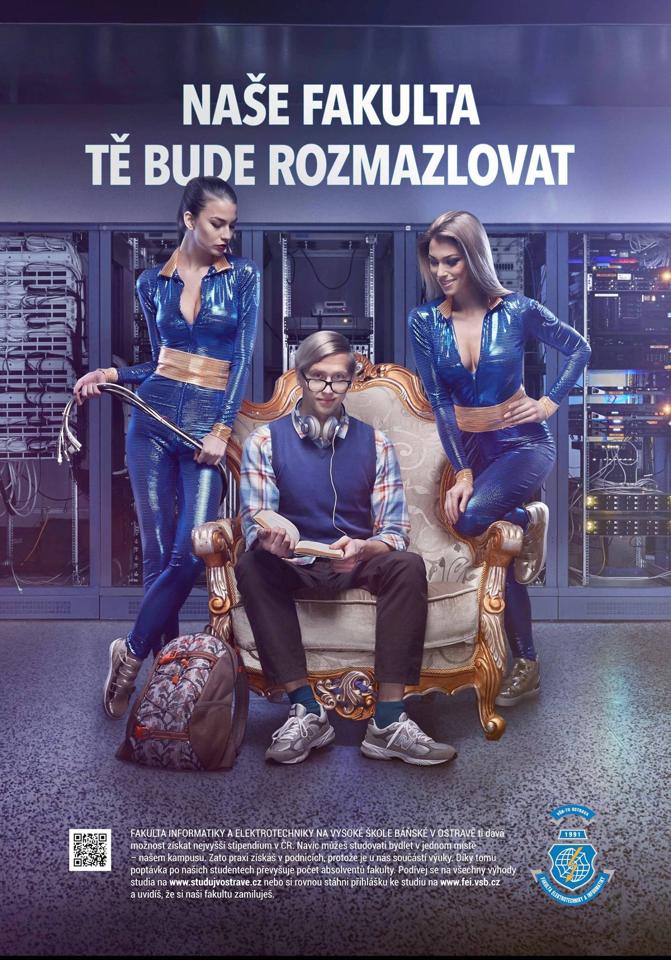 PŘÍKLAD:
KOMUNIKACE
[Speaker Notes: Něvědomý předsudek je předpojatost v prospěch nebo v neprospěch nějaké věci, osoby nebo skupiny a většinou je viděn jako nespravedlivý nebo neopodstatněný v konkrétních situacích.

Žijeme ve světě, který je zaplaven stereotypy. V řečtině στερεός (stereos), PEVNÝ + τύπος (typos), DOJEM

Stereotypy se mohou zdát bezvýznamnými, dokud k nim nezačneme automaticky přiřazovat konkrétní osoby v konkrétním kontextu. Náš mozek na jejich základě vytváří zrychlené asociace, které mohou vyústit v nevědomé předsudky.

Stereotypy se mohou dotýkat i rasy, věku, náboženství původu, zdravotního stavu…další příklady

https://www.youtube.com/watch?v=rbe5D3Yh43o
nevědomé předsudky vznikají na základě socializace, zkušeností a informací, které k nám přicházejí především z médií - vytváříme si tak stereotypy, jejichž prostřednictvím soudíme druhé  a vše kolem nás
lidé mají přirozenou tendenci škatulkovat druhé do sociálních kategorií zejména na základě vizuálních vjemů (pohlaví/gender, etnický původ, věk, výška a velikost) a sociálních charakteristik (náboženství, kulturní provenience, politická afiliace…) - asociační stereotypy se pak vpisují do lidského mozku a vytváří tak zkratkovité hodnocení: pokud jsme zvyklé a zvyklí vídat pouze ženy jako učitelky v mateřských školkách a pouze muže jako instalatéry, náš mozek si vytoří obraz instalatéra a učitelky, který v něm již zůstane  - hodnotíme druhé dle tohoto obrazu]
všichni (ne)máme stejné podmínky: PRIVILEGE WALK 
Implicit Assciation Test (Harvard) - on-line test
KRUH DŮVĚRY: odhaluje předsudky vystavěné na podobnosti nám samým
NÁLEPKOVÁNÍ: my VS oni (kritéria pro vytváření skupin)
OTEC-SYN: genderové stereotypy
BIAS CAFÉ: diskuze nad předsudky v malých skupinách (Typologie)
VIDEA
AHA! Aktivity k odhalování nevědomých předsudků
[Speaker Notes: Něvědomý předsudek je předpojatost v prospěch nebo v neprospěch nějaké věci, osoby nebo skupiny a většinou je viděn jako nespravedlivý nebo neopodstatněný v konkrétních situacích.

Žijeme ve světě, který je zaplaven stereotypy. V řečtině στερεός (stereos), PEVNÝ + τύπος (typos), DOJEM

Stereotypy se mohou zdát bezvýznamnými, dokud k nim nezačneme automaticky přiřazovat konkrétní osoby v konkrétním kontextu. Náš mozek na jejich základě vytváří zrychlené asociace, které mohou vyústit v nevědomé předsudky.

Stereotypy se mohou dotýkat i rasy, věku, náboženství původu, zdravotního stavu…další příklady

https://www.youtube.com/watch?v=rbe5D3Yh43o
nevědomé předsudky vznikají na základě socializace, zkušeností a informací, které k nám přicházejí především z médií - vytváříme si tak stereotypy, jejichž prostřednictvím soudíme druhé  a vše kolem nás
lidé mají přirozenou tendenci škatulkovat druhé do sociálních kategorií zejména na základě vizuálních vjemů (pohlaví/gender, etnický původ, věk, výška a velikost) a sociálních charakteristik (náboženství, kulturní provenience, politická afiliace…) - asociační stereotypy se pak vpisují do lidského mozku a vytváří tak zkratkovité hodnocení: pokud jsme zvyklé a zvyklí vídat pouze ženy jako učitelky v mateřských školkách a pouze muže jako instalatéry, náš mozek si vytoří obraz instalatéra a učitelky, který v něm již zůstane  - hodnotíme druhé dle tohoto obrazu]
Science europe Practical Guide to Improving gender equality in research organisations (str. 20)
What is Unconscious Bias? - https://www.youtube.com/watch?v=rbe5D3Yh43o
Implicit Bias - How We Hold Women Back | Maureen Fitzgerald | TEDxSFU - https://www.youtube.com/watch?v=YM1MBSczyzI
How Diversity Makes Teams More Innovative - Rocío Lorenzo - https://www.ted.com/talks/rocio_lorenzo_how_diversity_makes_teams_more_innovative#t-6617
Are you biased? I am | Kristen Pressner | TEDxBasel - https://www.youtube.com/watch?v=Bq_xYSOZrgU
Unconscious Bias Project: https://unconsciousbiasproject.org/evidence/
Gender Pay Gap Myths - https://www.youtube.com/watch?v=PKq8MqrvYU8
4 Steps For Busting Unconscious Bias - https://www.youtube.com/watch?v=K-n7el87Dmo
Implicit Bias - how it effects us and how we push through | Melanie Funchess | TEDxFlourCity - https://www.youtube.com/watch?v=Fr8G7MtRNlk
ZDROJE
[Speaker Notes: Něvědomý předsudek je předpojatost v prospěch nebo v neprospěch nějaké věci, osoby nebo skupiny a většinou je viděn jako nespravedlivý nebo neopodstatněný v konkrétních situacích.

Žijeme ve světě, který je zaplaven stereotypy. V řečtině στερεός (stereos), PEVNÝ + τύπος (typos), DOJEM

Stereotypy se mohou zdát bezvýznamnými, dokud k nim nezačneme automaticky přiřazovat konkrétní osoby v konkrétním kontextu. Náš mozek na jejich základě vytváří zrychlené asociace, které mohou vyústit v nevědomé předsudky.

Stereotypy se mohou dotýkat i rasy, věku, náboženství původu, zdravotního stavu…další příklady

https://www.youtube.com/watch?v=rbe5D3Yh43o
nevědomé předsudky vznikají na základě socializace, zkušeností a informací, které k nám přicházejí především z médií - vytváříme si tak stereotypy, jejichž prostřednictvím soudíme druhé  a vše kolem nás
lidé mají přirozenou tendenci škatulkovat druhé do sociálních kategorií zejména na základě vizuálních vjemů (pohlaví/gender, etnický původ, věk, výška a velikost) a sociálních charakteristik (náboženství, kulturní provenience, politická afiliace…) - asociační stereotypy se pak vpisují do lidského mozku a vytváří tak zkratkovité hodnocení: pokud jsme zvyklé a zvyklí vídat pouze ženy jako učitelky v mateřských školkách a pouze muže jako instalatéry, náš mozek si vytoří obraz instalatéra a učitelky, který v něm již zůstane  - hodnotíme druhé dle tohoto obrazu]
DĚKUJEME ZA POZORNOST
timea.crofony@soc.cas.cz
 pavla.rypackova@soc.cas.cz
https://genderaveda.cz/gender-a-zmena/
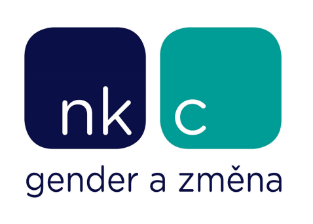 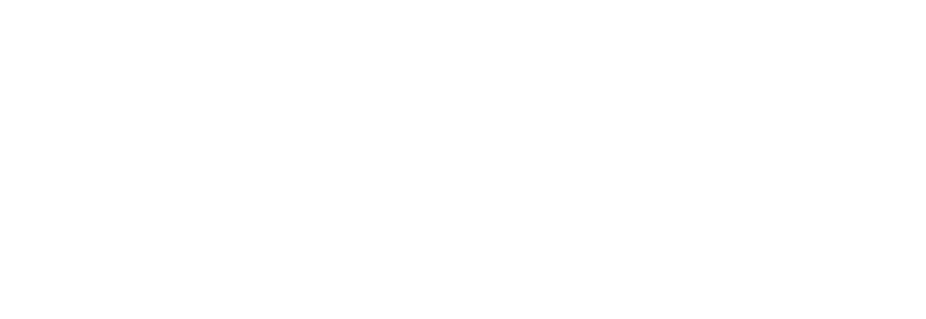